بطاقات إقرأ
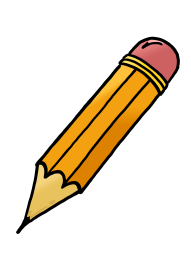 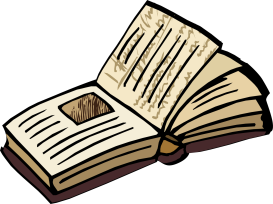 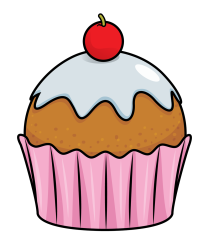 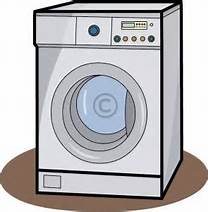 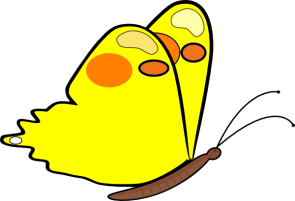 كـتاب
فـراشة
قـلم
غــسـالة
كـيـك
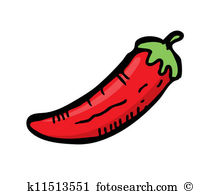 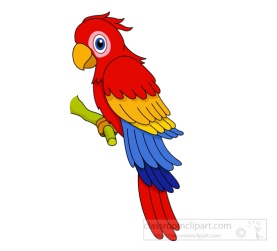 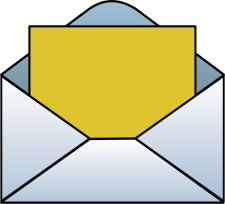 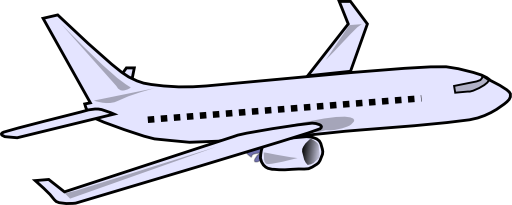 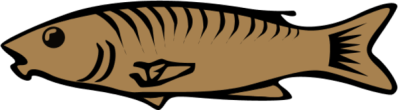 طـائـرة
فــلـفــل
سـمـكة
بـبــغاء
ظـرف
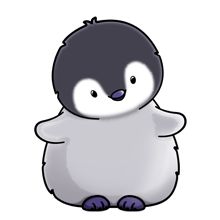 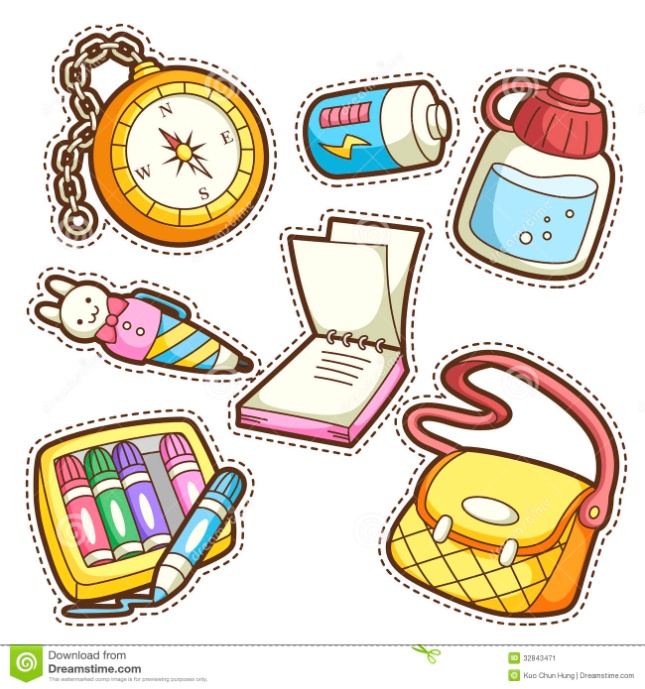 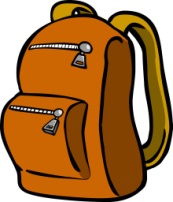 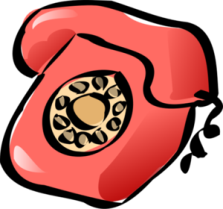 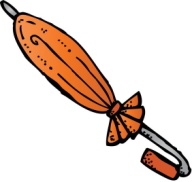 بـطـريـق
صـمـغ
مـظـلة
حـقـيبة
هــاتف
بطاقات إقرأ
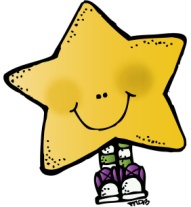 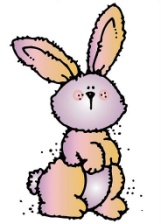 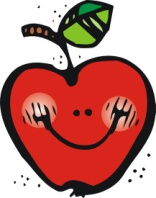 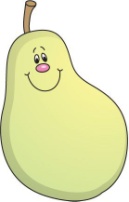 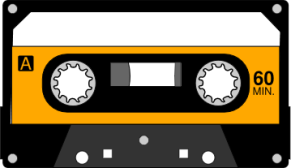 تـفـاح
نـجمـة
كـمثرى
أرنـب
شـريـط
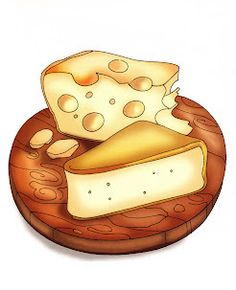 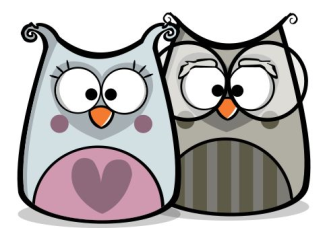 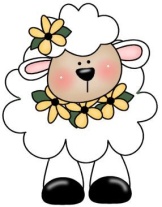 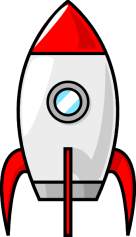 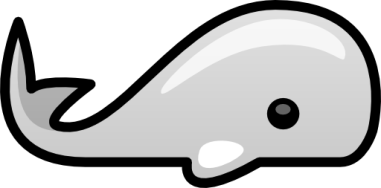 جــبن
بــومـة
صـاروخ
حــوت
خــروف
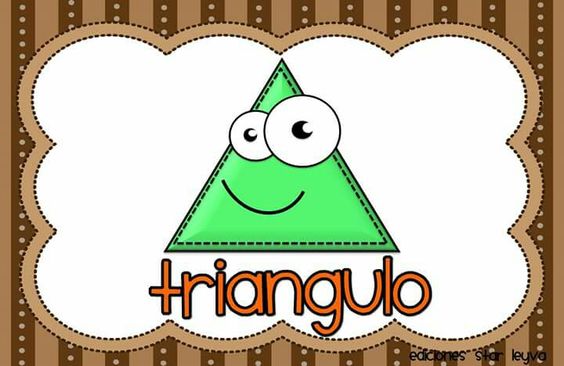 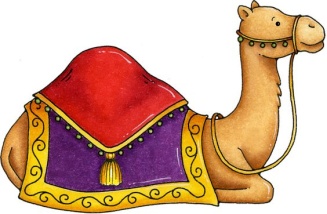 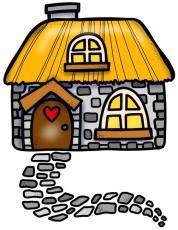 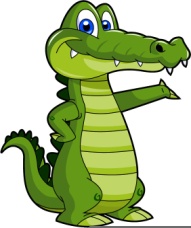 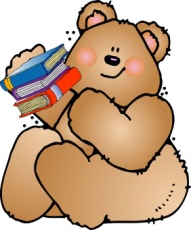 جـمــل
بـيـت
تــمـساح
دب
مــثـلث
بطاقات إقرأ
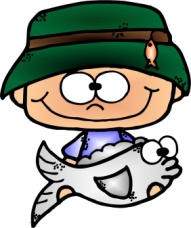 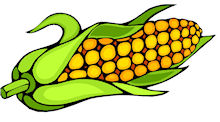 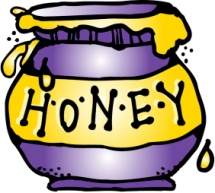 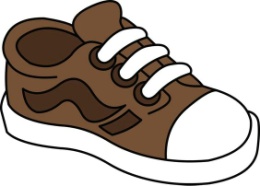 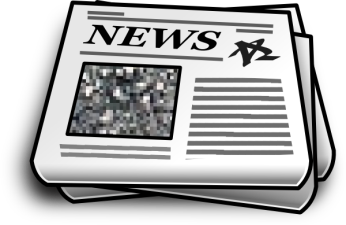 ذرة
عـسـل
حــذاء
صـيـاد
جـريـدة
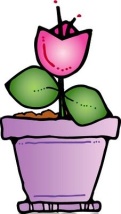 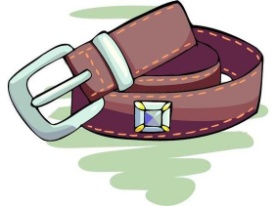 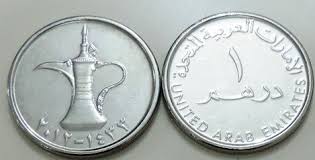 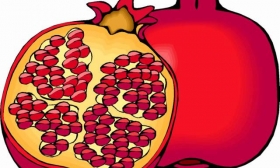 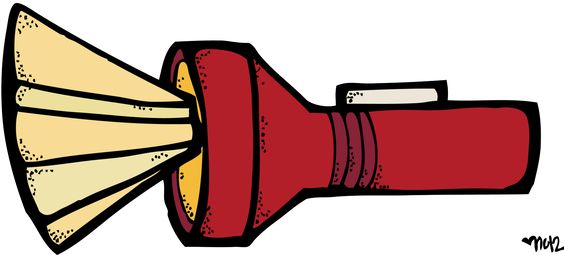 زهــرة
حــزام
درهــم
مـصـباح
رمـــان
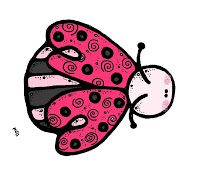 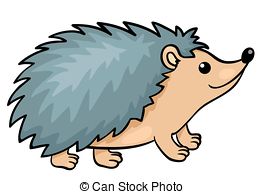 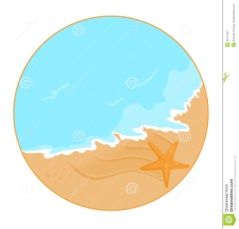 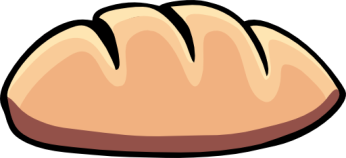 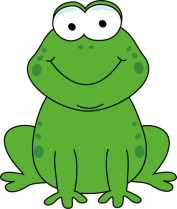 دعـسوقة
خــبــز
بــحــر
ضـفـدع
قـنـفذ
بطاقات إقرأ
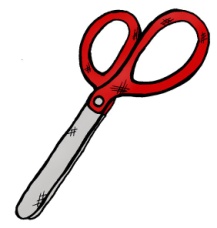 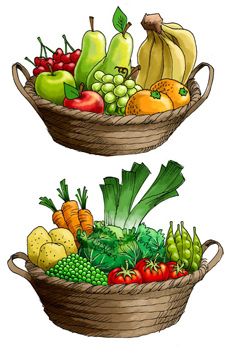 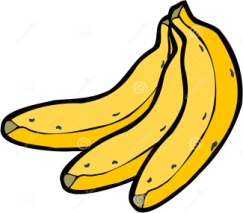 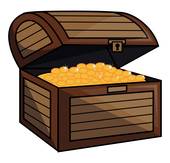 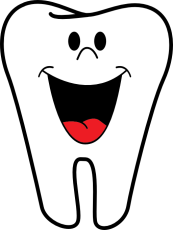 ضـرس
خـضـار
مـوز
مـقـص
صـنـدوق
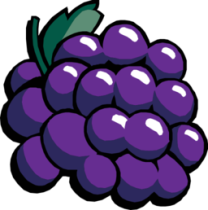 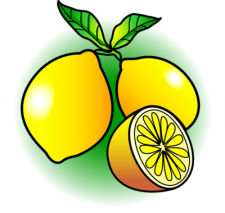 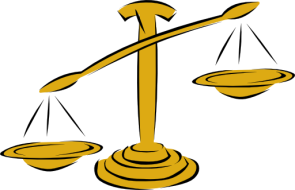 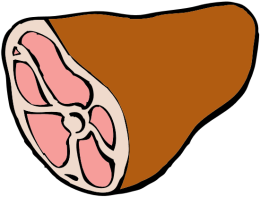 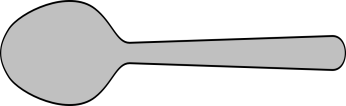 لـيـمون
مـيـزان
مـلـعقة
عـنـب
لـحـم
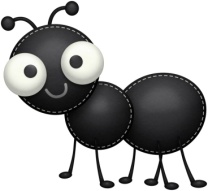 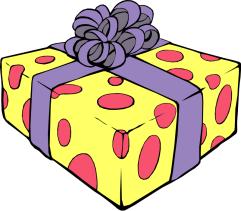 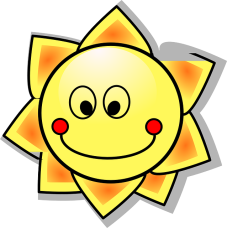 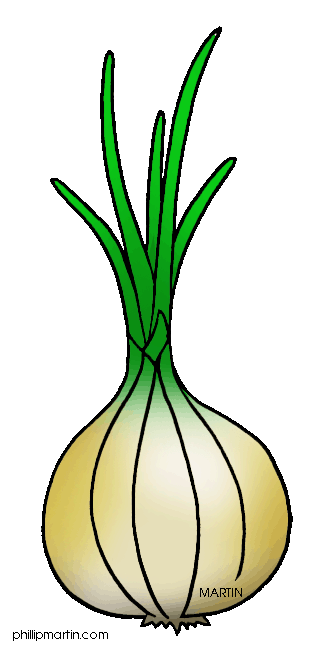 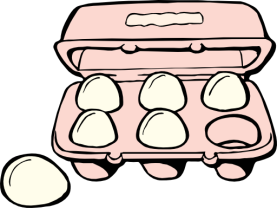 هــديـة
بـيـض
شـمـس
بـصـل
نـمـلـة
بطاقات إقرأ
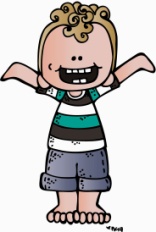 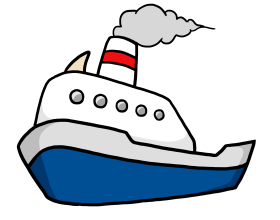 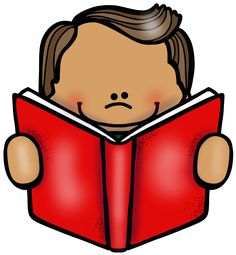 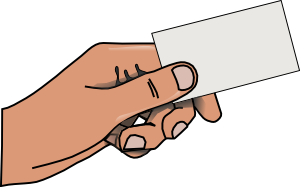 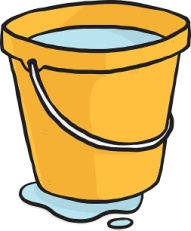 ولــد
سـفينه
يـــد
يــقـرأ
دلـــو
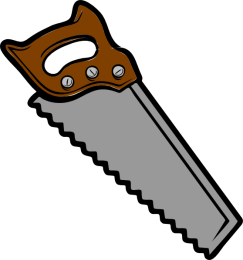 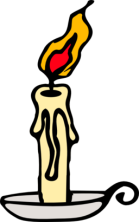 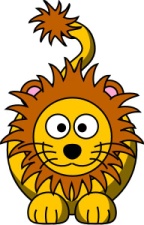 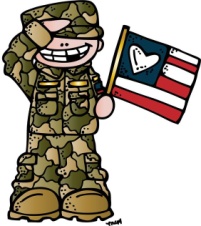 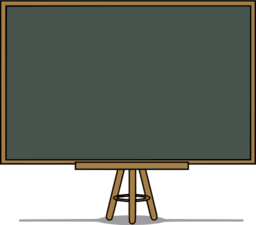 شـمـعة
مـنشار
سـبورة
أســد
جـيش
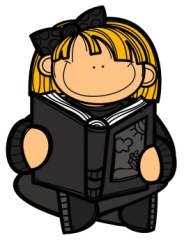 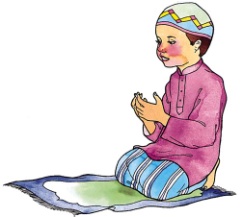 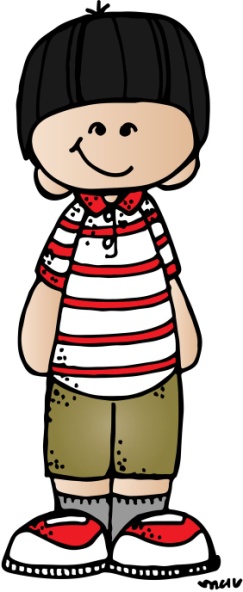 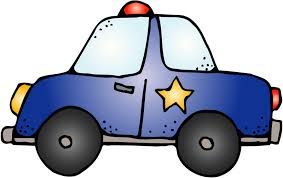 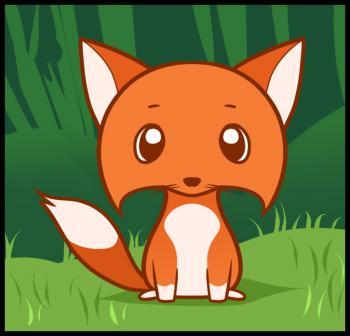 يـصلي
ثـعلب
رأس
سـيـارة
بـنـت
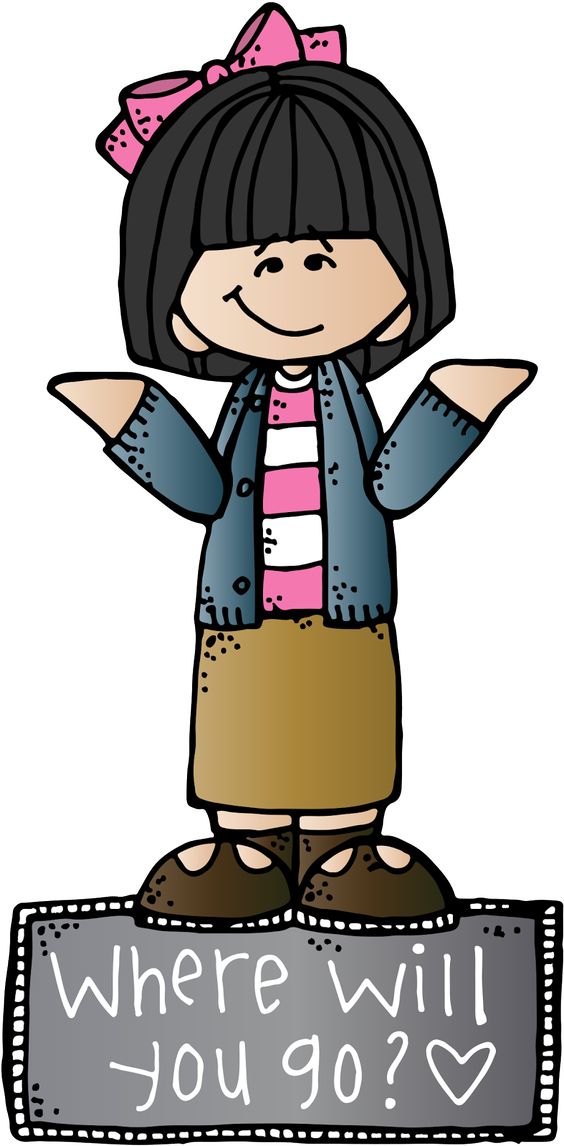 هــذا
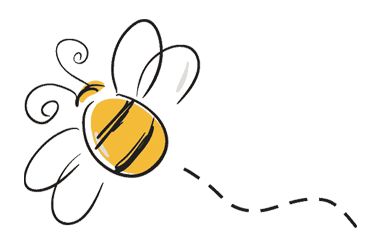 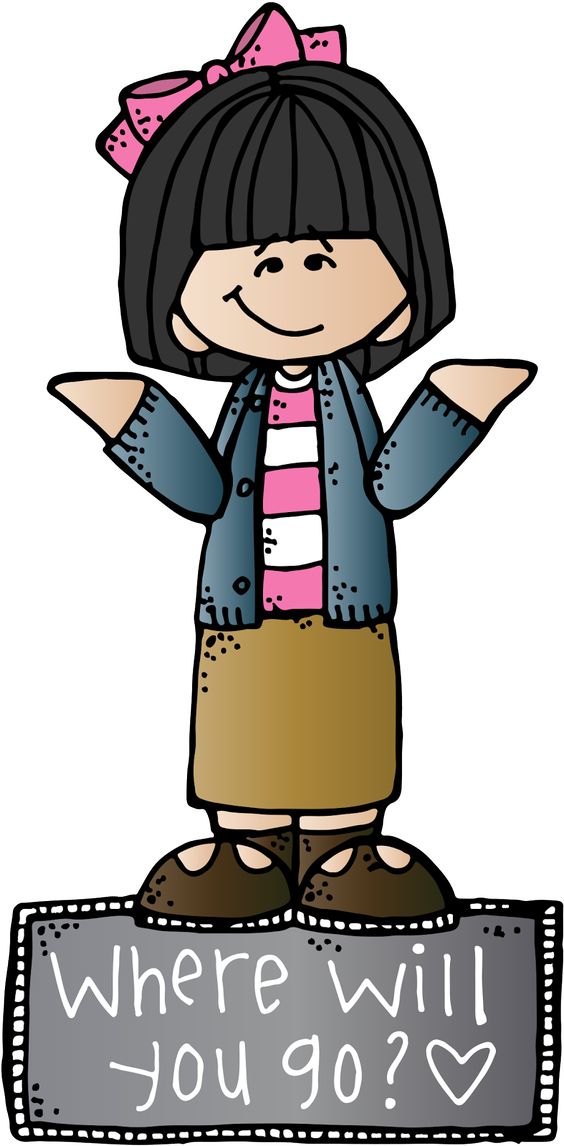 أنا أرى
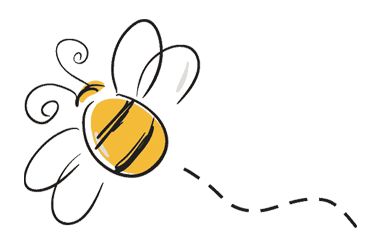 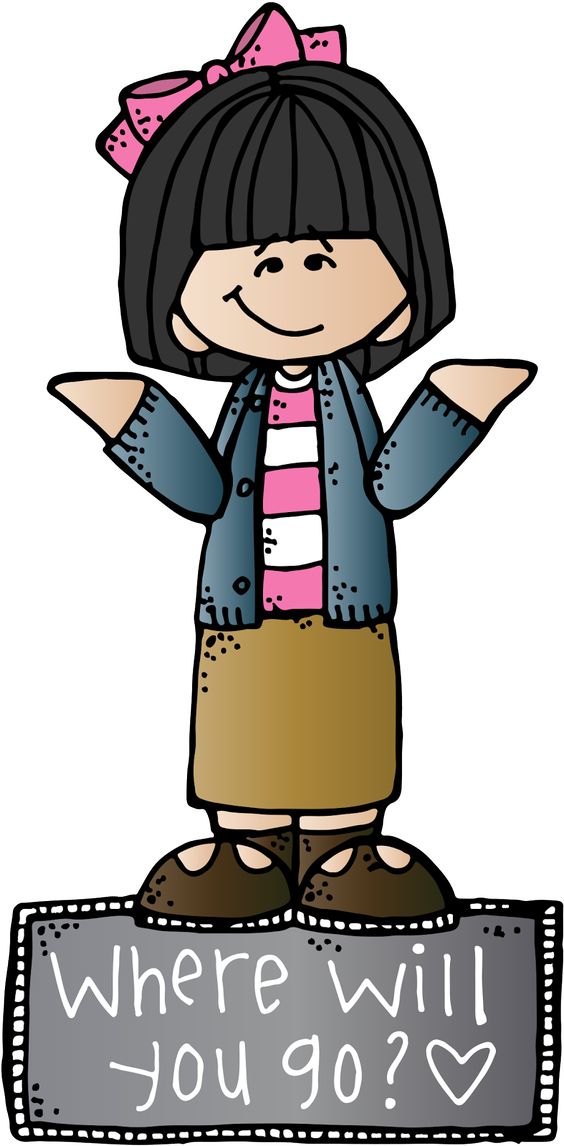 هــذه
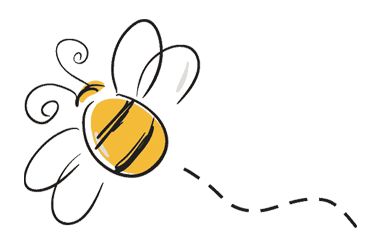 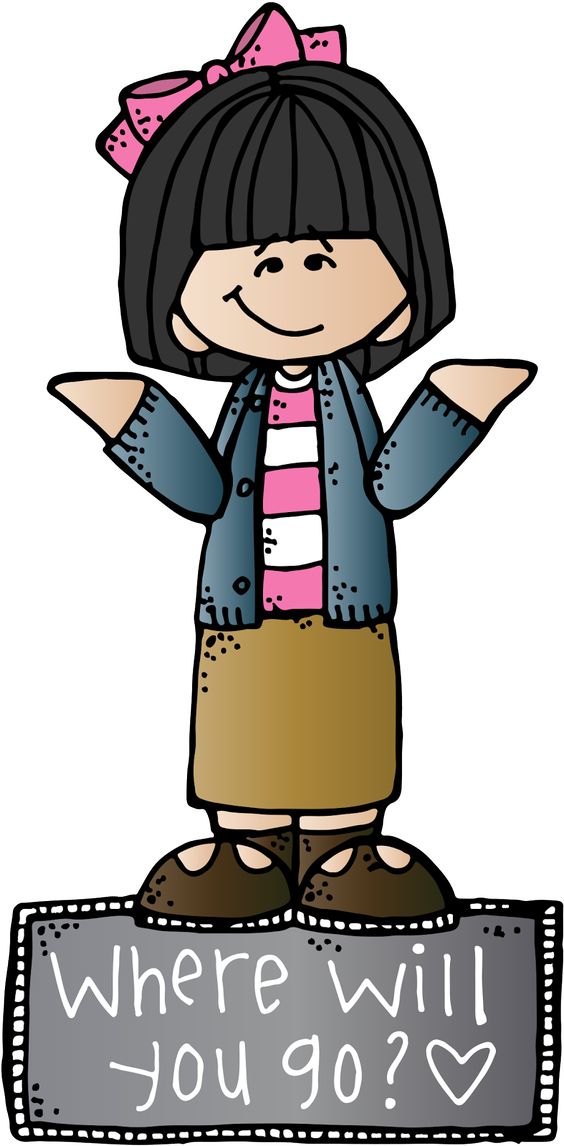 عــنـدي
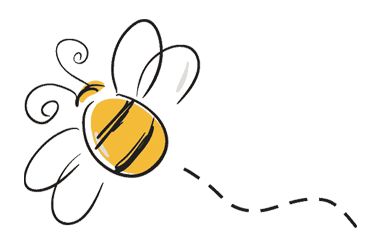 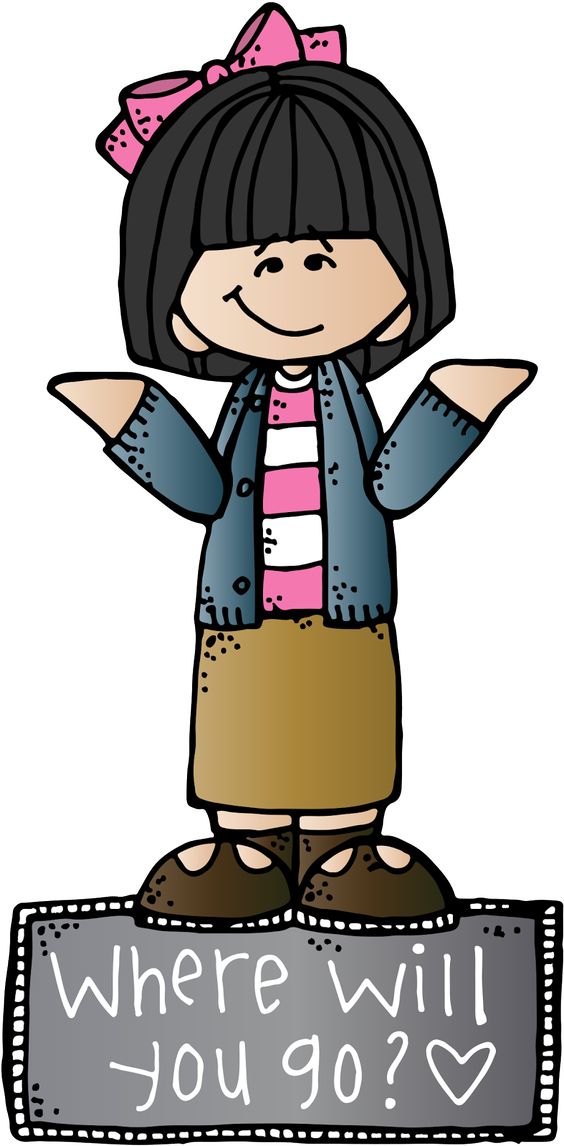 حقيبـــة 

 بطاقات إقـــرأ
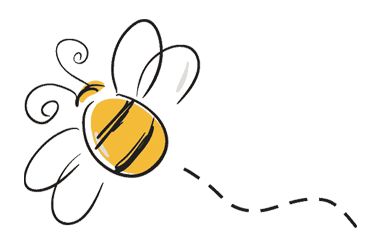 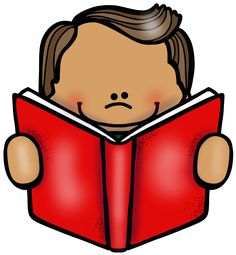 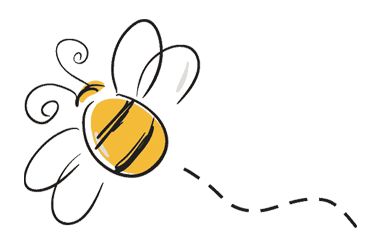 مهارات منوعه وتعلم لا حدود له ما بين المرح والإفادة
إعداد وتصميم المعلمة : آمنه خلفان الشحي